5 Minute Lesson Plan Checklist
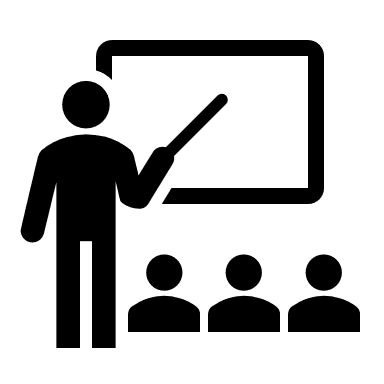 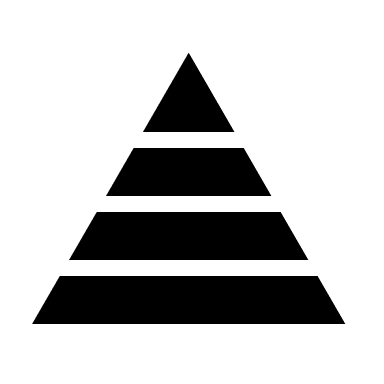 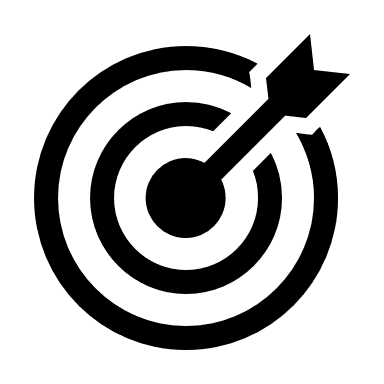 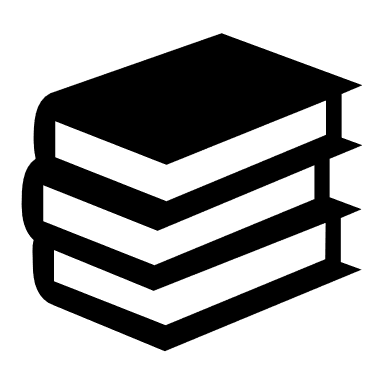 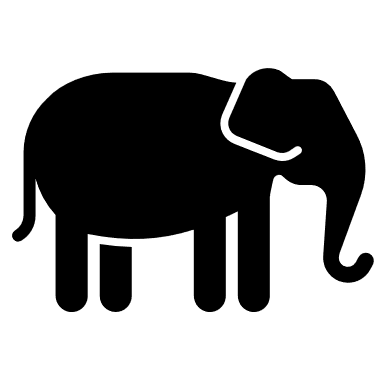 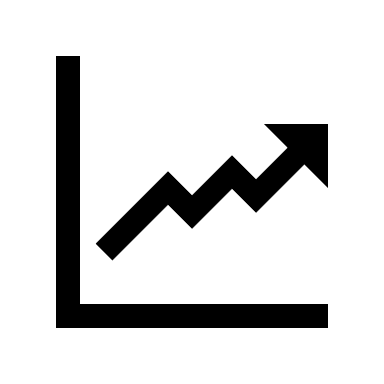 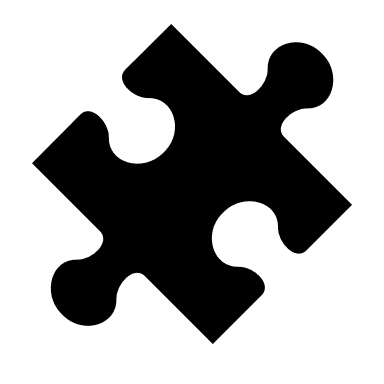 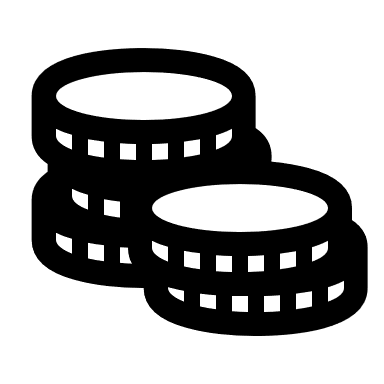 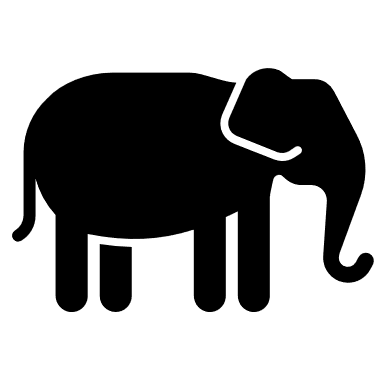 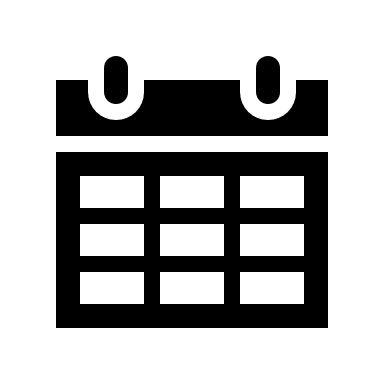 The Big Question: _______________________________________________________________________